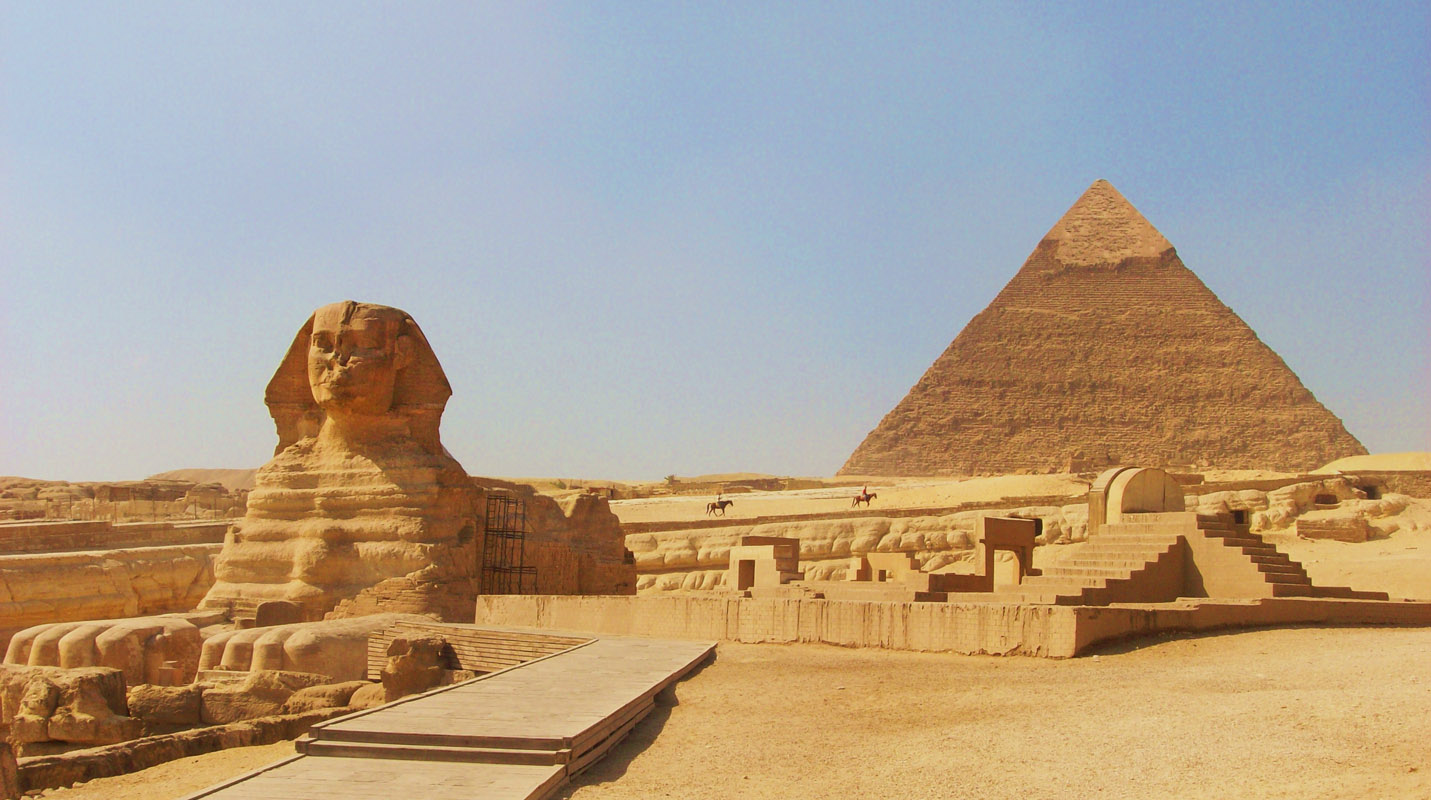 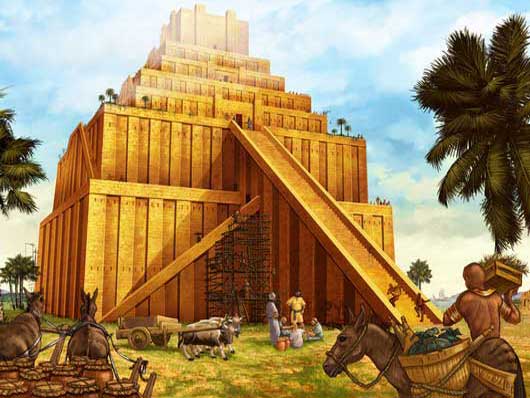 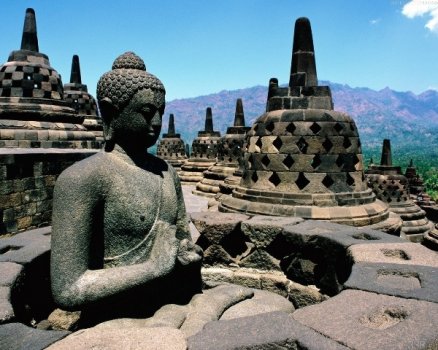 Отрывок из записок древнего путешественника
«Я родом из города Вавилон . …… Сегодня наш корабль ……… Это страна морских людей , не похожая на мою родину ..… Крутые обрывистые склоны гор …… Нет рек ….. Здесь нет наших лесов …… Жара ...... Их боги живут на горе …. Приехали ……. на олимпийские игры . Спарта и Афина – это города …»
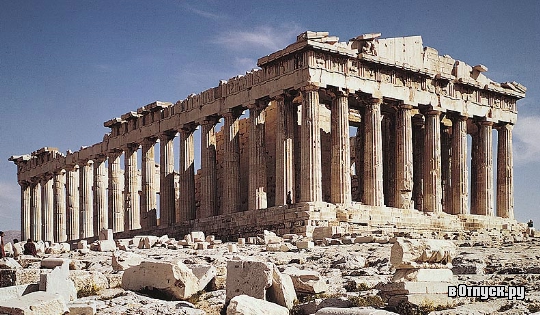 Природа Греции и занятия древних греков
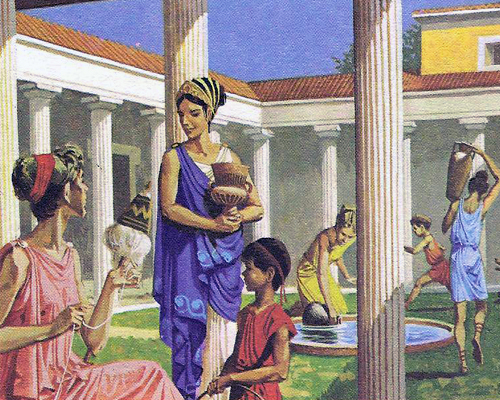 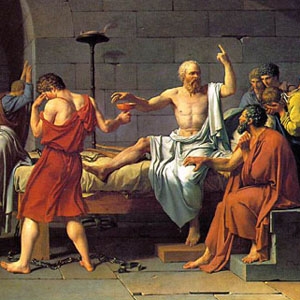 Давайте вспомним, по каким критериям мы описывали ранее изученные страны?
ЦЕЛЬ:  
Изучение местоположения и населения Древней Греции
Задачи
Рассмотреть природные особенности
Рассмотреть население и занятия
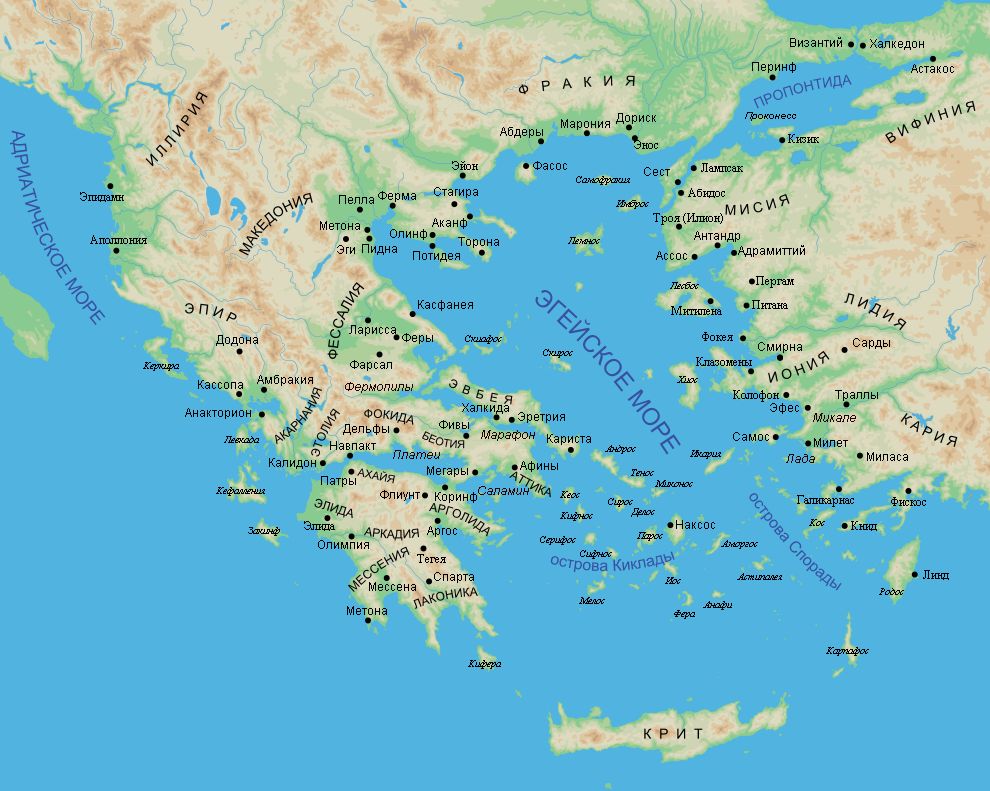 что будет играть очень большую роль в жизни греков?
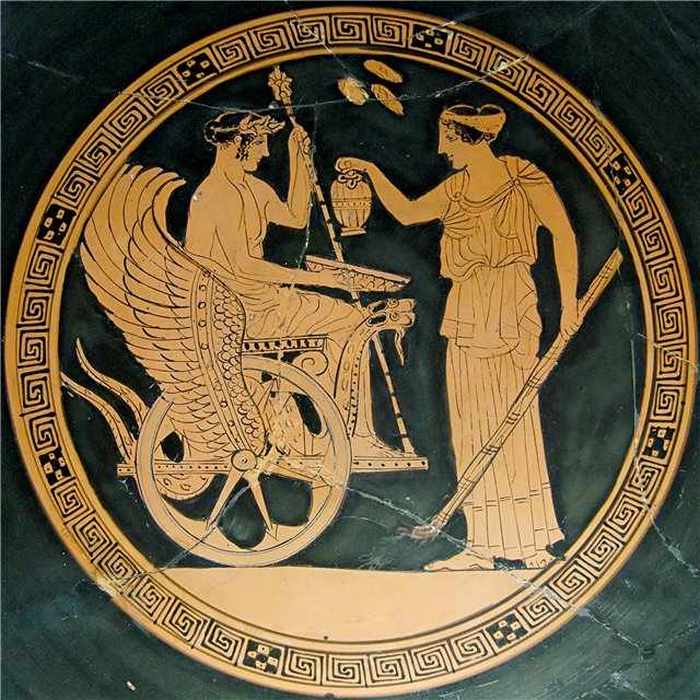 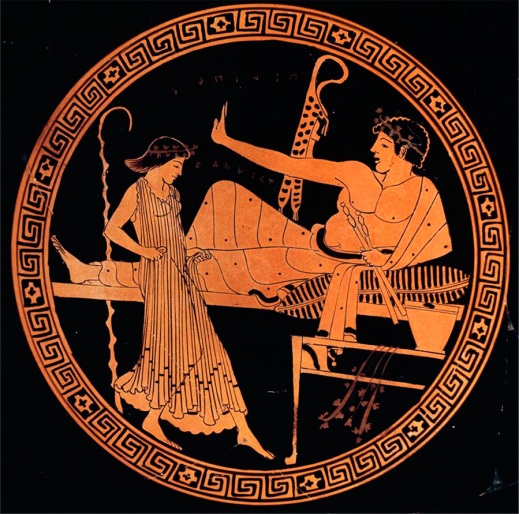 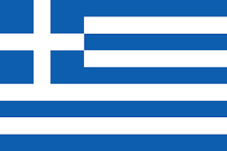 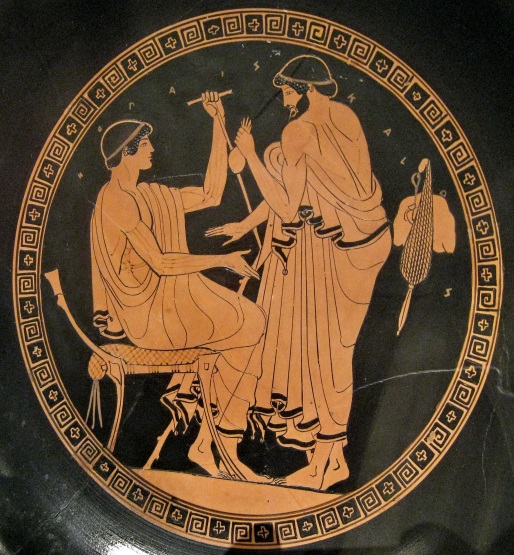 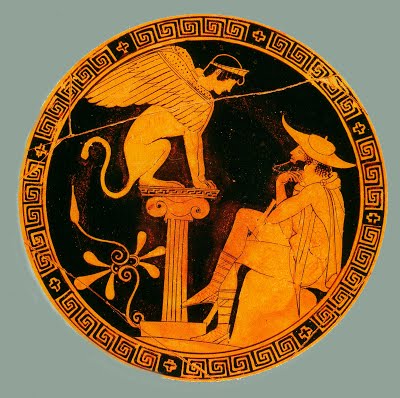 Новый термин
АНТИЧНЫЙ  античная, античное- относящийся к древнему миру, к истории и культуре древних греков
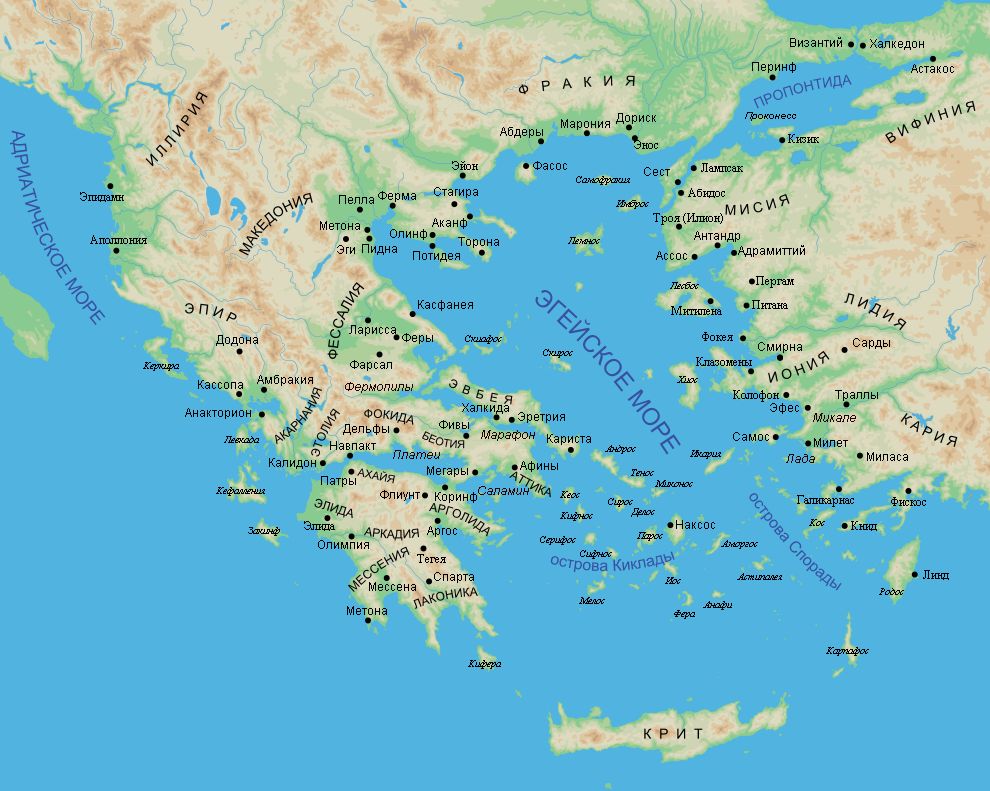 Географическое положение Древней Греции.
1. Располагается Балканском полуострове.
2. Омывается Средиземным, Эгейским и Адриатическим морями.
3. Рельеф – горный.
4. Климат теплый и ветреный.
Население
1. Основные занятия – земледелие, скотоводство, рыболовство, охота.
2. Для земледельца важно было выбрать место.
3. Скотоводство давало им шкуры, мясо, молоко.
4. Полезные ископаемые были необходимы для занятия ремеслами.
Греки и море
1. Благодаря морю древние греки научились рыболовству и кораблестроению.
2.   Часто путешествовать позволяло развитое кораблестроение.
3. Островное положение помогает защищаться от врагов.
4. Греки многому научились у финикийцев.
Чем отличались природные условия Древней Греции от природных условий стран Древнего Востока?
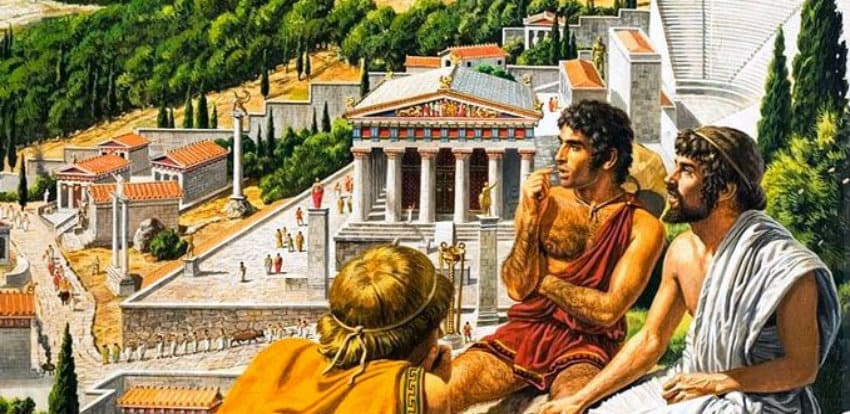 Балканский полуостров расположен на:
1. Юго-востоке Европы
2. В Азии
3. На севере Африки
Балканский полуостров омывается:
1. Индийским океаном
2. Северным морем
3. Средиземным морем
Самая высокая гора в Греции
1. Олимп
2. Монблан 
3. Эверест
Население Древней Греции не занималось:
1. Земледелием
2. Рыболовством
3. Ирригационными работами
Искусство постройки кораблей греки переняли у:
1. ассирийцев
2. финикийцев
3. египтян
Древняя Греции делилась на отдельные районы:
1. горами и заливами
2. забором
3. пустыней
Древние греки добывали
1. железо и медь
2. олово и сталь
3. платину и иридий
Самыми распространенными животными у  греческих скотоводов были:
1. коровы и верблюды
2. козы и овцы
3. кролики и свиньи
Климат на Балканском полуострове в основном:
1. холодный и суровый
2. теплый и благоприятный
3. засушливый
Древние греки называли себя
1. греками
2. персами
3. эллинами
Богом моря греки называли
Посейдона
Зевса
Афину
Закрепим изученное
В чем заключалось принципиальное отличие в формировании древнегреческого государства от: 
1. Древнего Египта (1 ряд); 
2. Древней Персии (2 ряд);
3. Древней Палестины (3 ряд).
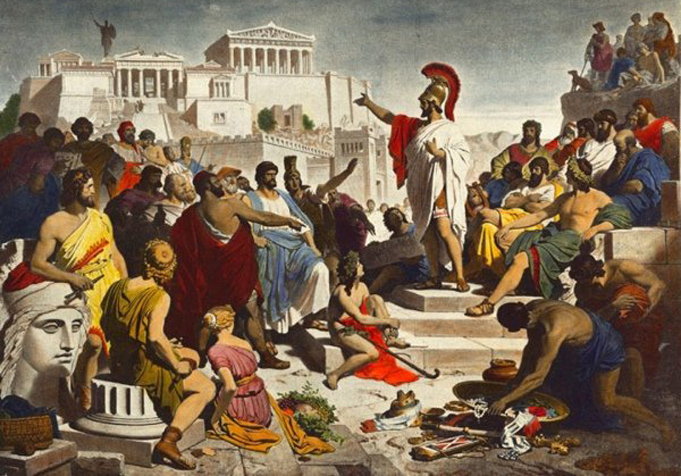 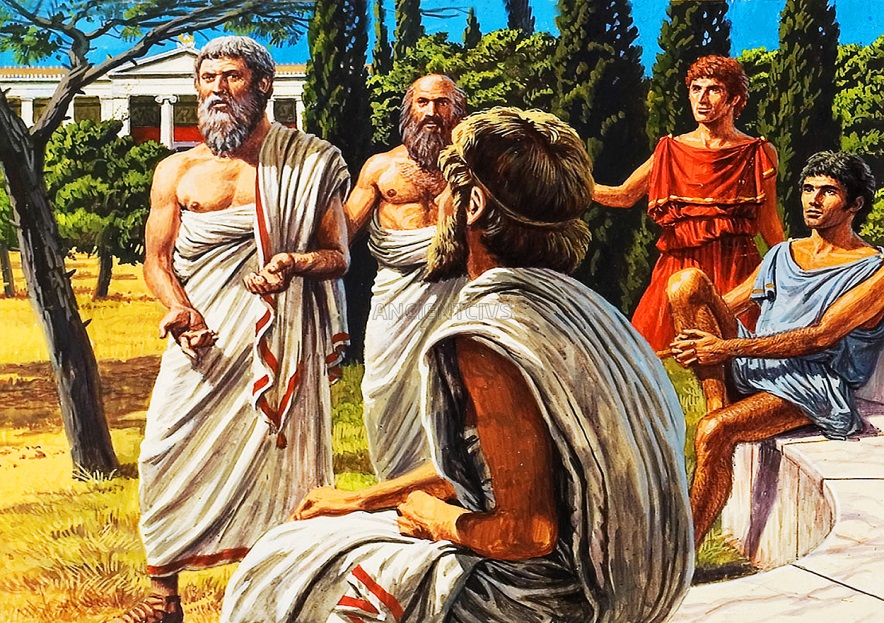 Домашнее задание
Параграф 17 
Вопросы 1-4
Домашнее задание
Посмотреть мультфильм «Лабиринт. Подвиги Тесея» (ссылка в dnevnik.ru) и ответь на вопрос «Какое сейчас придают значение выражению «нити Ариадны»»?
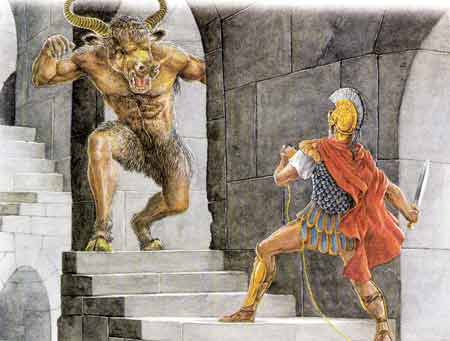 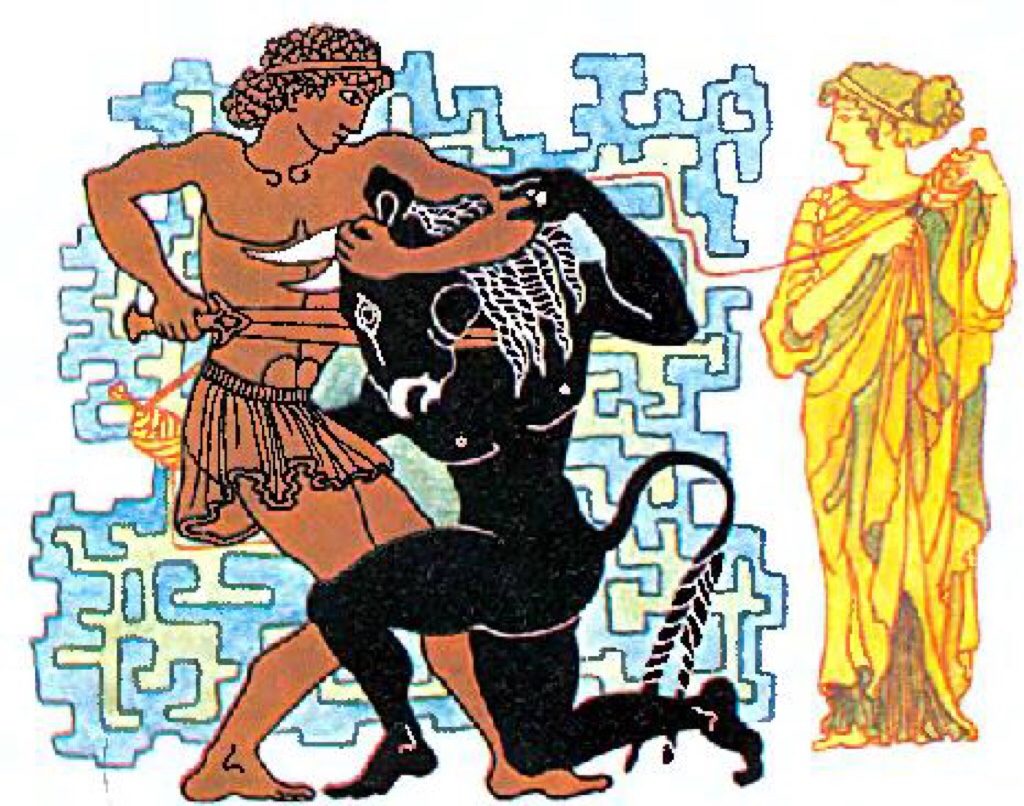